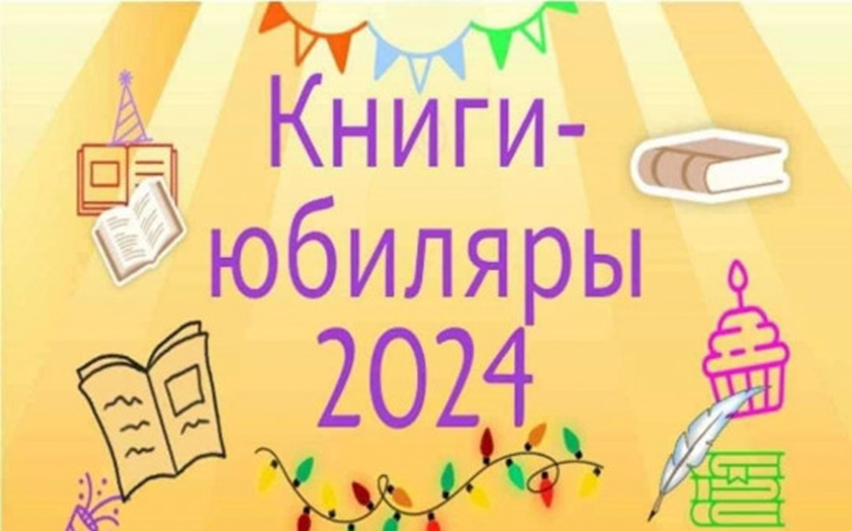 215 лет со дня первой публикации
Меткие строки крыловских басен давно стали народными пословицами и поговорками: 
«А ларчик просто открывался»
«Слона-то я и не приметил»

Крылов показал нам целый зверинец в своих баснях: 
«Ворона и лисица»
«Волк и ягнёнок»
«Осёл и соловей»
190 лет со дня выхода в свет сказки в стихах П.П. Ершова
«За горами, за лесами,
За широкими морями.
Не на небе – на земле 
Жил старик в одном селе…»
Это известная замечательная сказка повествует о дружбе простого крестьянского паренька Ивана и маленького конька, обладающего даром волшебства. С помощью Конька-Горбунка Иван совершает невероятные подвиги и в награду получает прекрасную Царь-девицу.
55 лет повести Б. Васильева
«А зори здесь тихие…» – эта пронзительная история поражает своей искренностью и драматизмом. Май 1942 года. Действие происходит на 171-м разъезде в карельской глуши. Здесь находится расчет зенитных установок. Старшина Федор Васков – комендант разъезда, понимал, что немцы хотят пробраться к стратегическим объектам, и их необходимо перехватить здесь. К нему прибывает отряд из пяти девушек-зенитчиц и Васков ведет их через топи, одному ему ведомой тропой….
135 лет
повесть, которая является одним из лучших произведений великолепного драматурга и классика юмористической прозы Джерома Клапки Джерома. Это история странствований по Темзе трех английских джентльменов и пса по имени Монморанси, которые попадают на своем пути в самые забавные и курьезные ситуации. Особого шарма произведению придают ироничная манера повествования и оригинальный английский юмор. Повесть «Трое в лодке, не считая собаки» неоднократно экранизировалась отечественными и зарубежными киностудиями.
305 лет со дня публикации
«Жизнь, необыкновенные и удивительные приключения РОБИНЗОНА КРУЗО, моряка из Йорка, прожившего двадцать восемь лет в полном одиночестве на необитаемом острове, у берегов Америки, близ устья великой реки Ориноко, куда он был выброшен кораблекрушением, во время которого весь экипаж корабля, кроме него, погиб, с изложением его неожиданного освобождения пиратами. Написано им самим.»
75 лет со дня первого издания
самый первый из вышедших России (СССР) после Октябрьской революции на сегодняшний день уникальный однотомный толковый словарь русского языка. 
В этом словаре из всего огромного многообразия лексики современного литературного русского языка был сформирован ее экстракт, в краткой и доступной форме описаны традиции русской литературной речи, сложившейся в середине прошлого века. Работа над словарем, появившимся впервые в 1949 г., началась непосредственно перед Великой Отечественной войной.